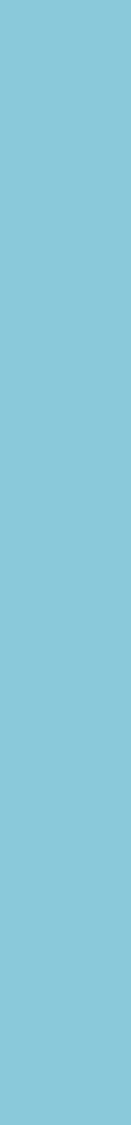 Особенности методического сопровождения внедрения эффективных образовательных технологий в реальную практику обучения и воспитания
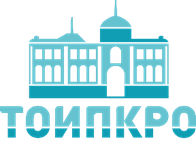 Федеральная инновационная площадка (ФИП) Министерства просвещения Российской Федерации
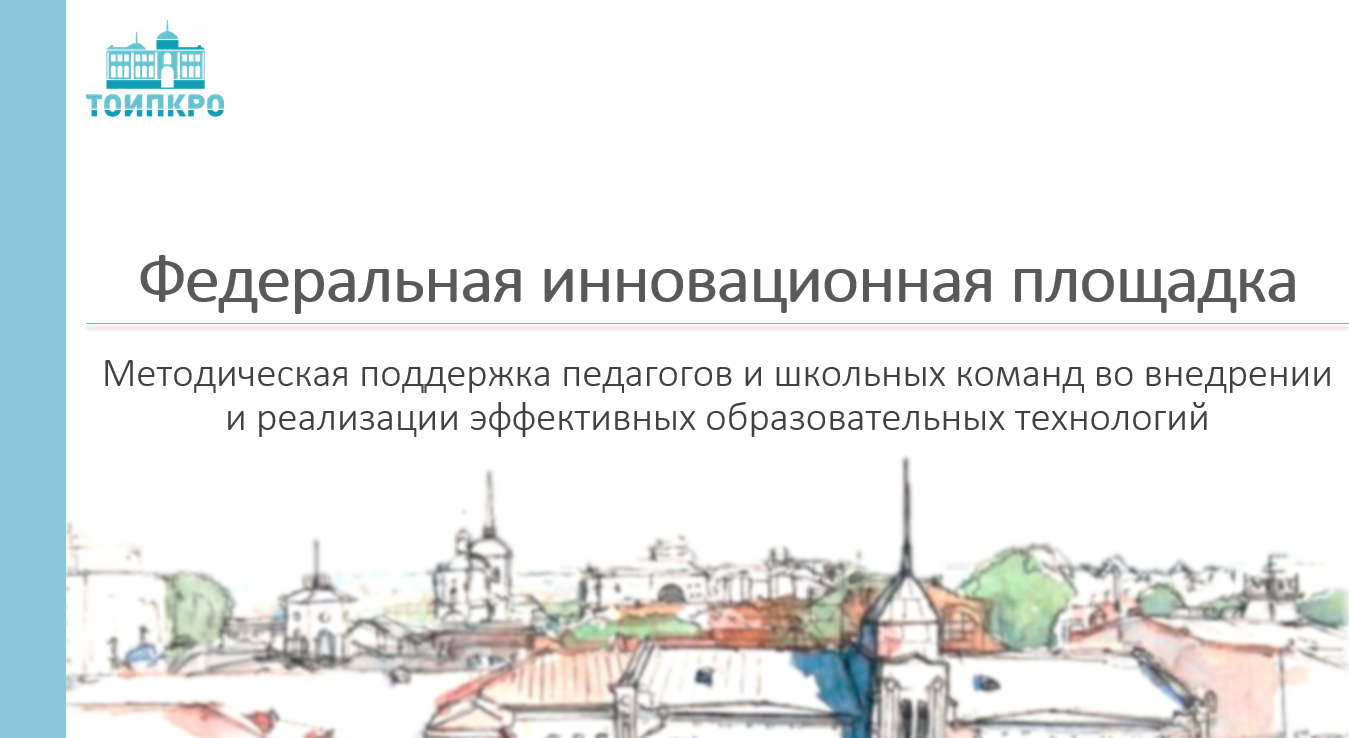 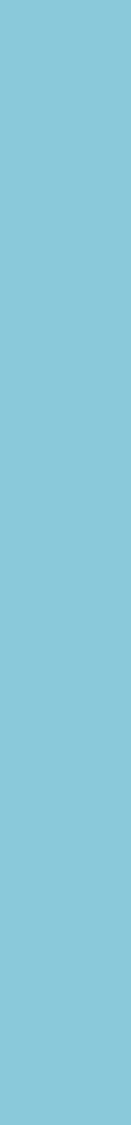 В программе вебинара:
"Результаты, анализ деятельности базовых образовательных организаций в рамках Проекта в 2019-2020 учебном году";
"Методические рекомендации, лучшие практики по внедрению эффективных образовательных технологий в обучение".
Основные спикеры:
Бочарова Галина Владимировна, руководитель подпрограммы «Система наставничества и общественной экспертизы значимого педагогического опыта с участием общественных организаций педагогов», заведующий ЦОМР ТОИПКРО;
Пенская Анна Александровна, руководитель подпрограммы «Открытая сетевая методическая служба», заведующий КНППМиМСП ТОИПКРО;
Ковалева Евгения Михайловна, специалист по организации работы ресурса «Педагогическая навигация», начальник ОИАР ТОИПКРО;
Печерица Эльза Ильдусовна, руководитель ФИП, к.пед.н., доцент КНППМиМСП ТОИПКРО.
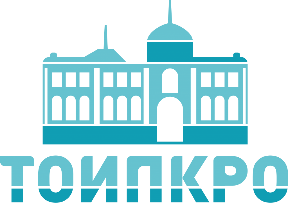 ЦЕЛЬ ФИП ТОИПКРО
Разработка и апробация системы методической поддержки, обеспечивающей формирование профессиональных умений педагогов для активного внедрения и реализации эффективных образовательных технологий в реальной практике обучения и воспитания
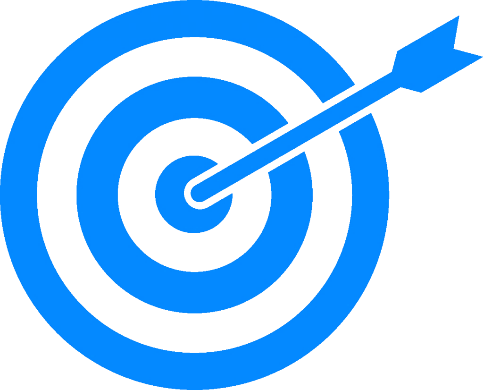 3
ФИП ТОИПКРО «МЕТОДИЧЕСКАЯ ПОДДЕРЖКА ПЕДАГОГОВ И ШКОЛЬНЫХ КОМАНД ВО ВНЕДРЕНИИ И РЕАЛИЗАЦИИ ЭФФЕКТИВНЫХ ОБРАЗОВАТЕЛЬНЫХ ТЕХНОЛОГИЙ»
https://toipkro.ru/index.php?act=institute&page=599
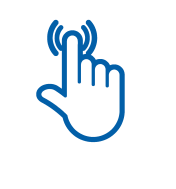 Внедрение педагогами эффективных образовательных технологий в реальную практику
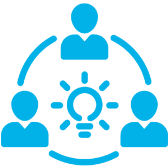 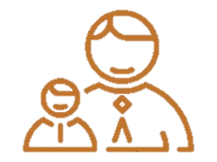 Организация  экспертного сообщества педагогов по внедрению эффективных образовательных технологий
Кейсы, сценарии, модели управления/стимулирования внедрения  эффективных образовательных технологий  в образовательной организации на основе социальных контрактов  и дистрибутивного обучения
Педагогичес-
кие мастерские
Семинары
Курсы повышения квалификации
Форсайт-сессии
Педагогичес-
кие мастерские
Анализ кейсов
Тренинги
Консультацион
ные площадки
Семинары
Курсы повышения квалификации
Экспертные сессии
Педагогичес-
кие мастерские
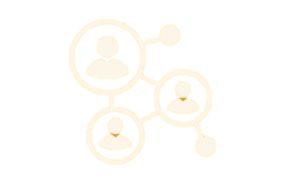 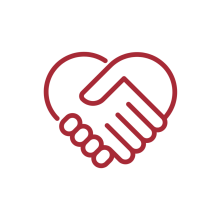 Обновление компетенций педагогов:  
Конструкторское
Коммуникативное и  регулятивное
Рефлексивное
Психологическое сопровождение внедрения технологий в образовательных организациях
Интеграция системы ДПО и Ассоциаций педагогов

 Интернет-платформа «Педагогическая навигация» - ресурс оперативной помощи учителям при решении определенной задачи/затруднения
Педагогичес-
кие мастерские
Тренинги
Курсы повышения квалификации
Семинары
СИСТЕМА ПОСТКУРСОВОГО
 СОПРОВОЖДЕНИЯ ПЕДАГОГОВ
2018
2023
40 базовых образовательных организаций
Результаты в базовых образовательных организациях ФИП ТОИПКРО 2019-2020?
996 педагогов обучено  новым образовательным технологиям
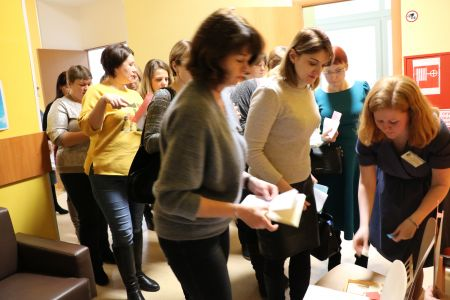 54 открытых тренинга по эффективным технологиям провели базовые ОО
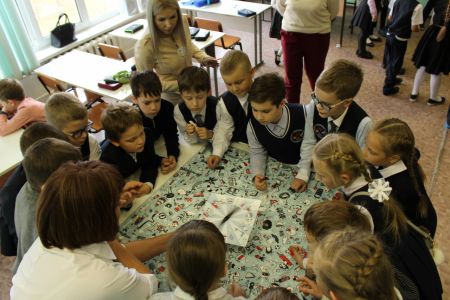 72 публикации педагогов в ресурсе
 «Педагогическая навигация»
65 кейсов: из опыта инновационной деятельности
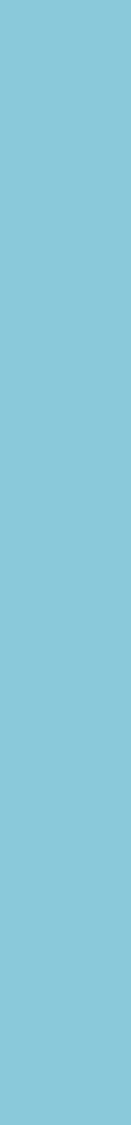 АКТИВНОСТЬ ШКОЛЬНЫХ КОМАНД В ПОДПРОГРАММАХ ФИП
12 команд
10 команд
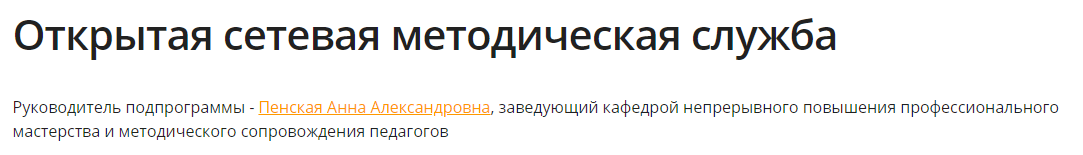 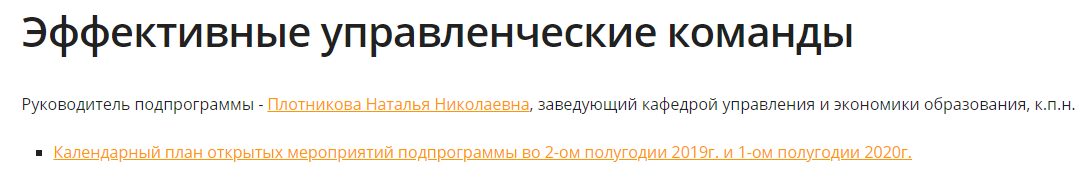 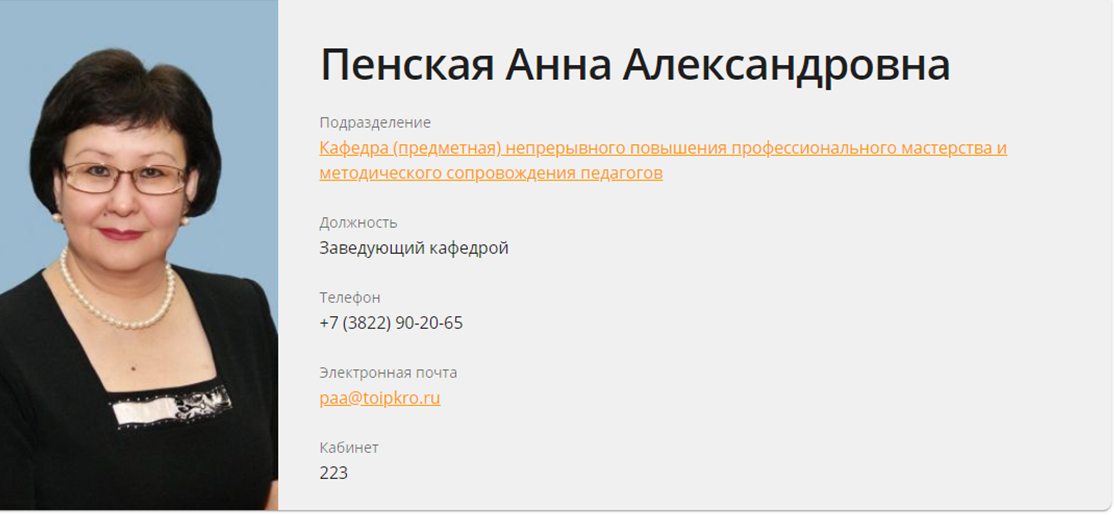 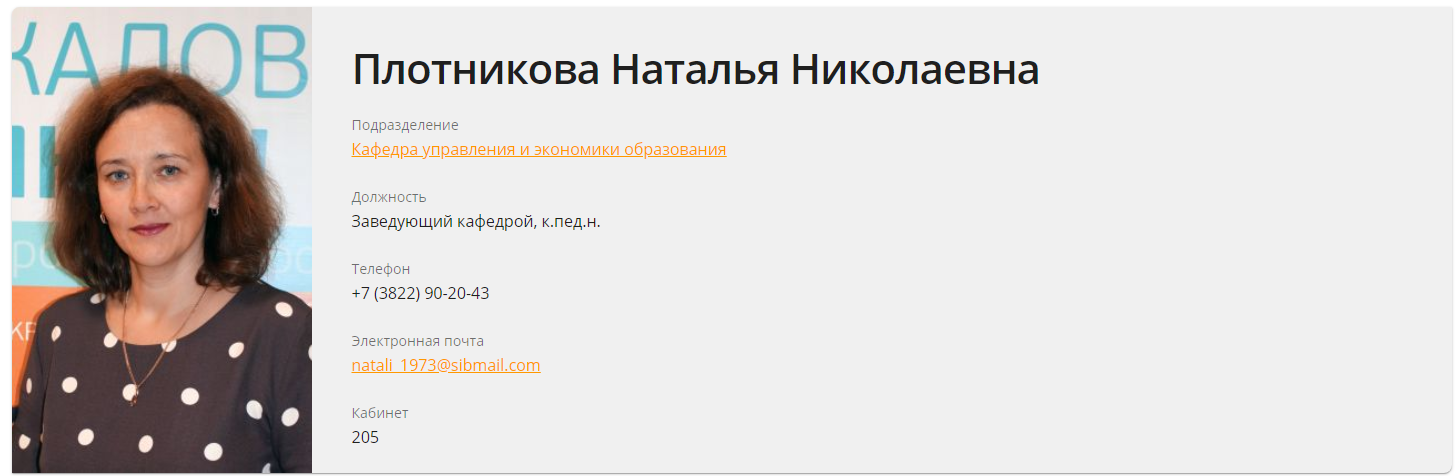 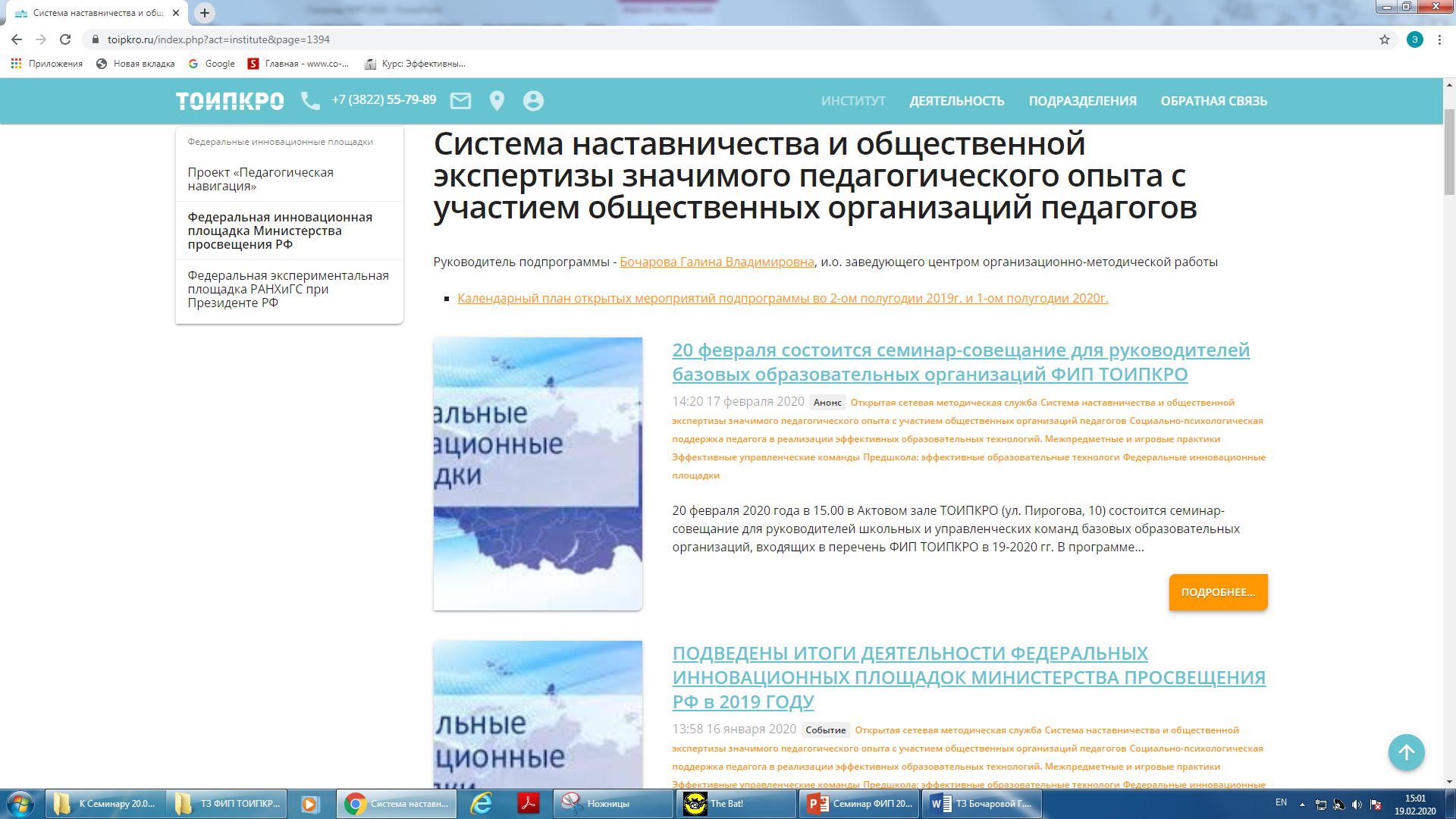 8 команд
6 команд
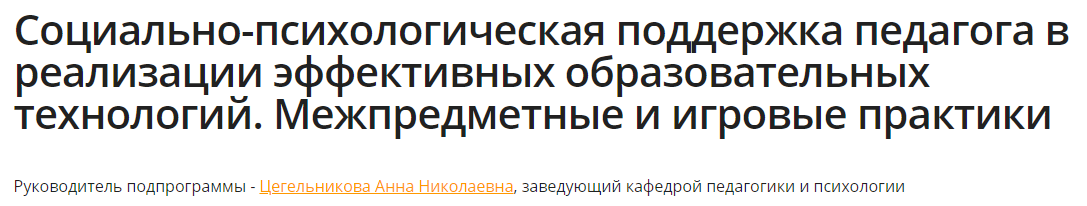 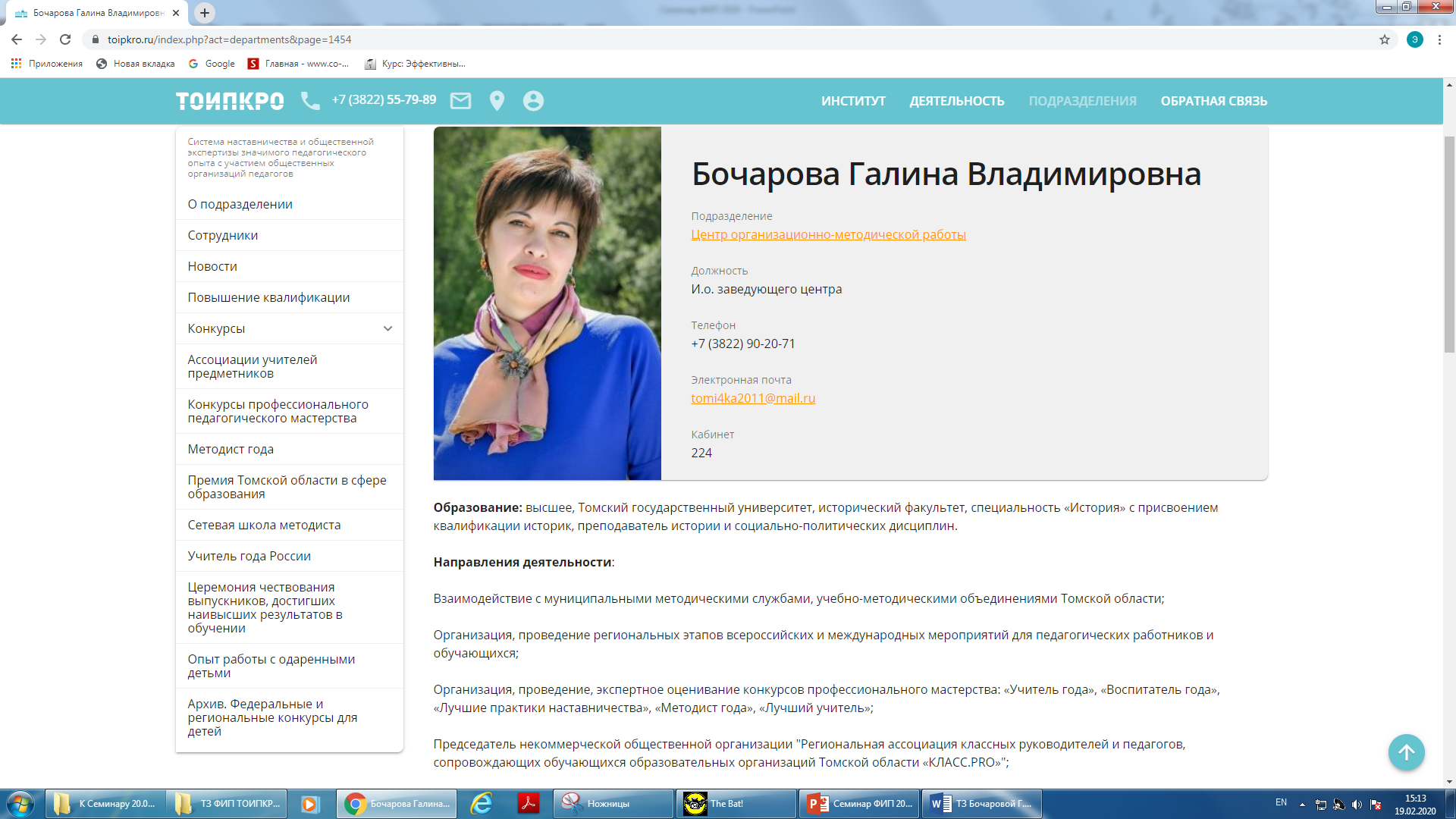 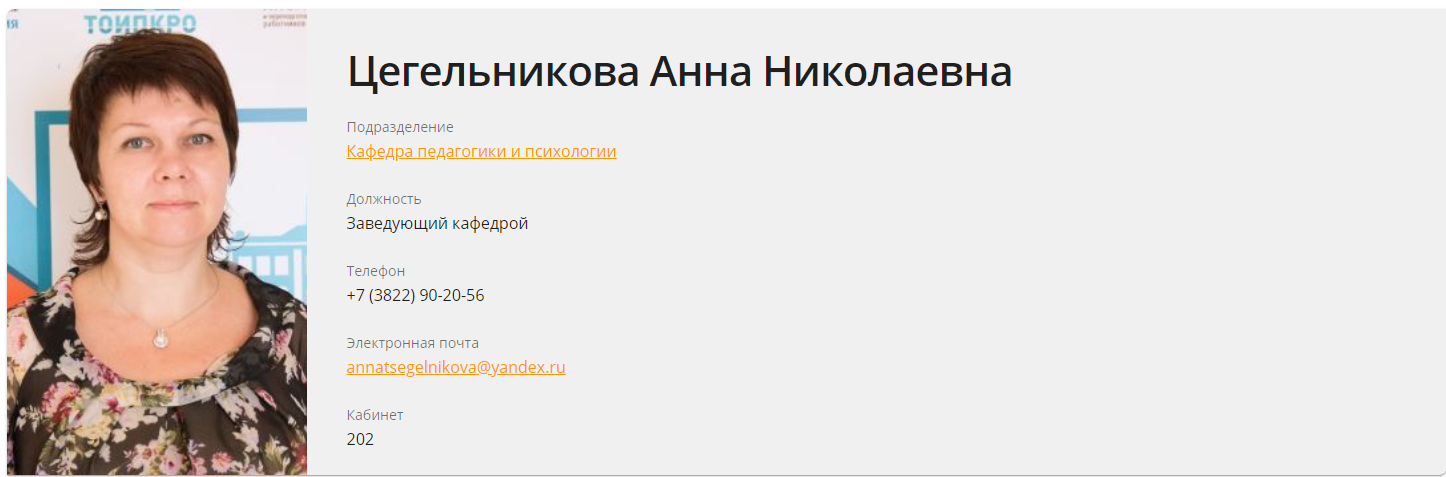 ПРИМЕРЫ ПОЗИТИВНЫХ ИЗМЕНЕНИЙ В БАЗОВЫХ ОО. ПОЧЕМУ ДОСТИЖЕНИЕ РЕЗУЛЬТАТОВ СОСТОЯЛОСЬ?
Деятельность на основе своевременной рефлексии и коррекции;
Участие в каждой подпрограмме ФИП способствует комплексной поддержке педагогов (методической, технологической, психологической, управленческой). АКТИВНАЯ ВОВЛЕЧЕННОСТЬ УПРАВЛЕНЦЕВ (результат –  мотивирующая среда в образовательной организации для освоения и внедрения эффективных практик); 
Согласованность действий и распределенная ответственность в команде; 
Апробация дистрибутивного подхода и социального контракта в деятельности педагогов по освоению и внедрению образовательных технологий в практику;
Умение профессионально описывать свой опыт в формате кейса и статьи в Педагогической навигации (по заданному формату); 
Успешная, позитивная динамика роста наметилась в тех командах, где деятельность в ФИП используется в качестве ресурса организованного и поэтапного инновационного развития своего коллектива. Формальное отношение - как  к «дополнительной нагрузке», не дает позитивных результатов.
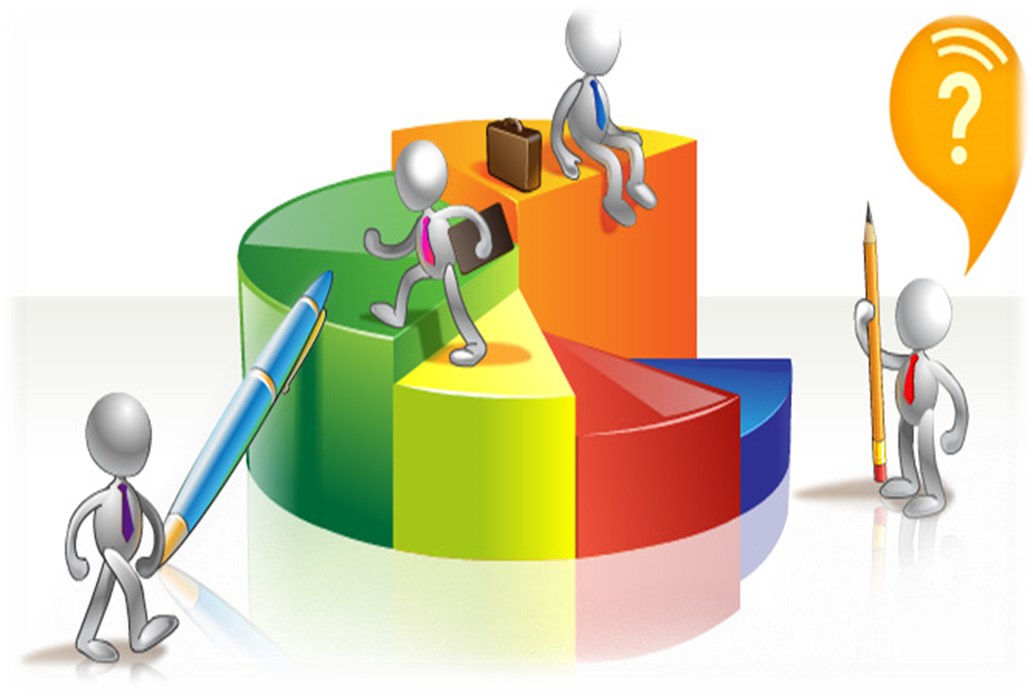 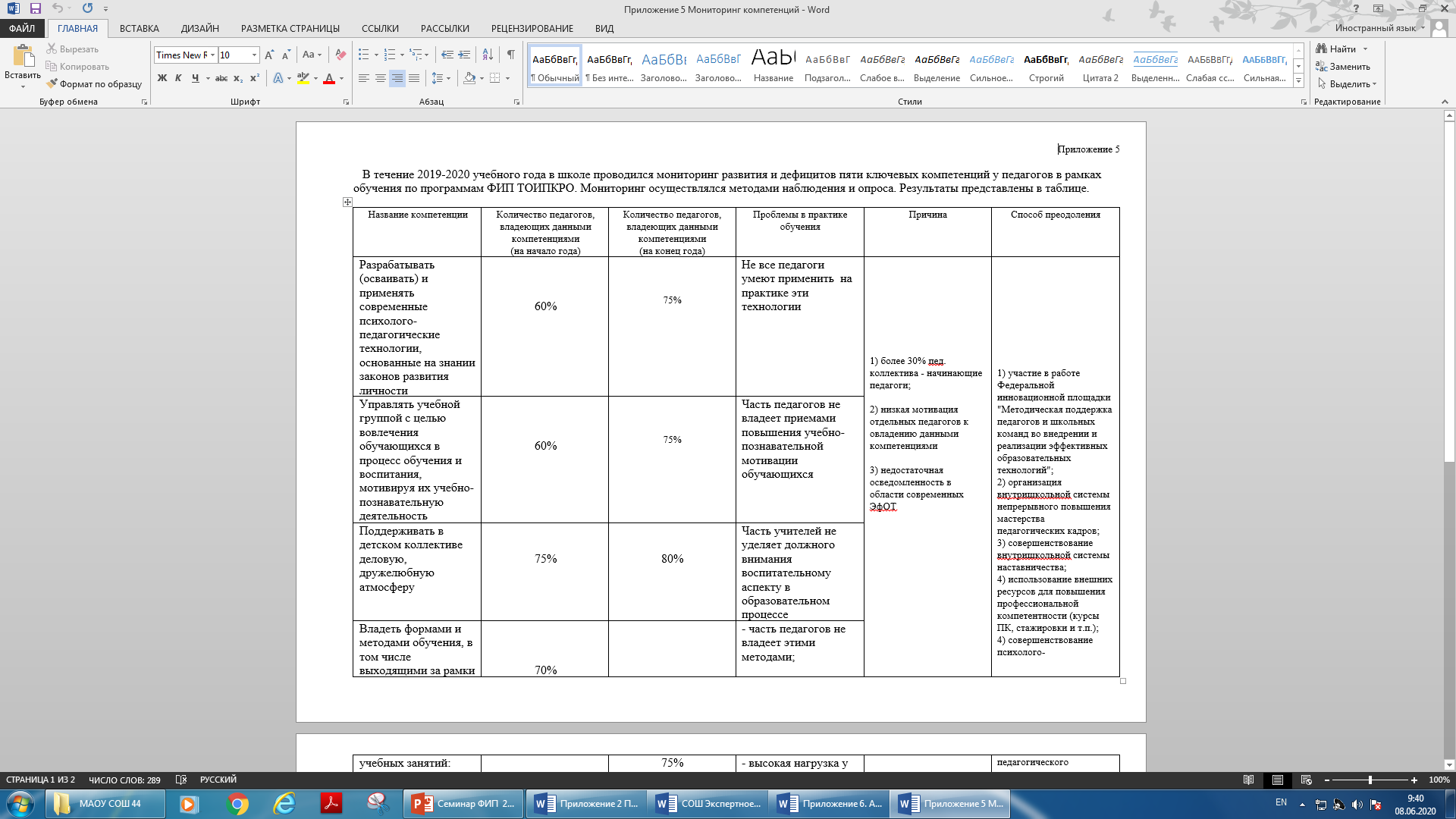 ПРИМЕР 1
 «АНАЛИЗ 5 КОМПЕТЕНЦИЙ ПЕДАГОГОВ»
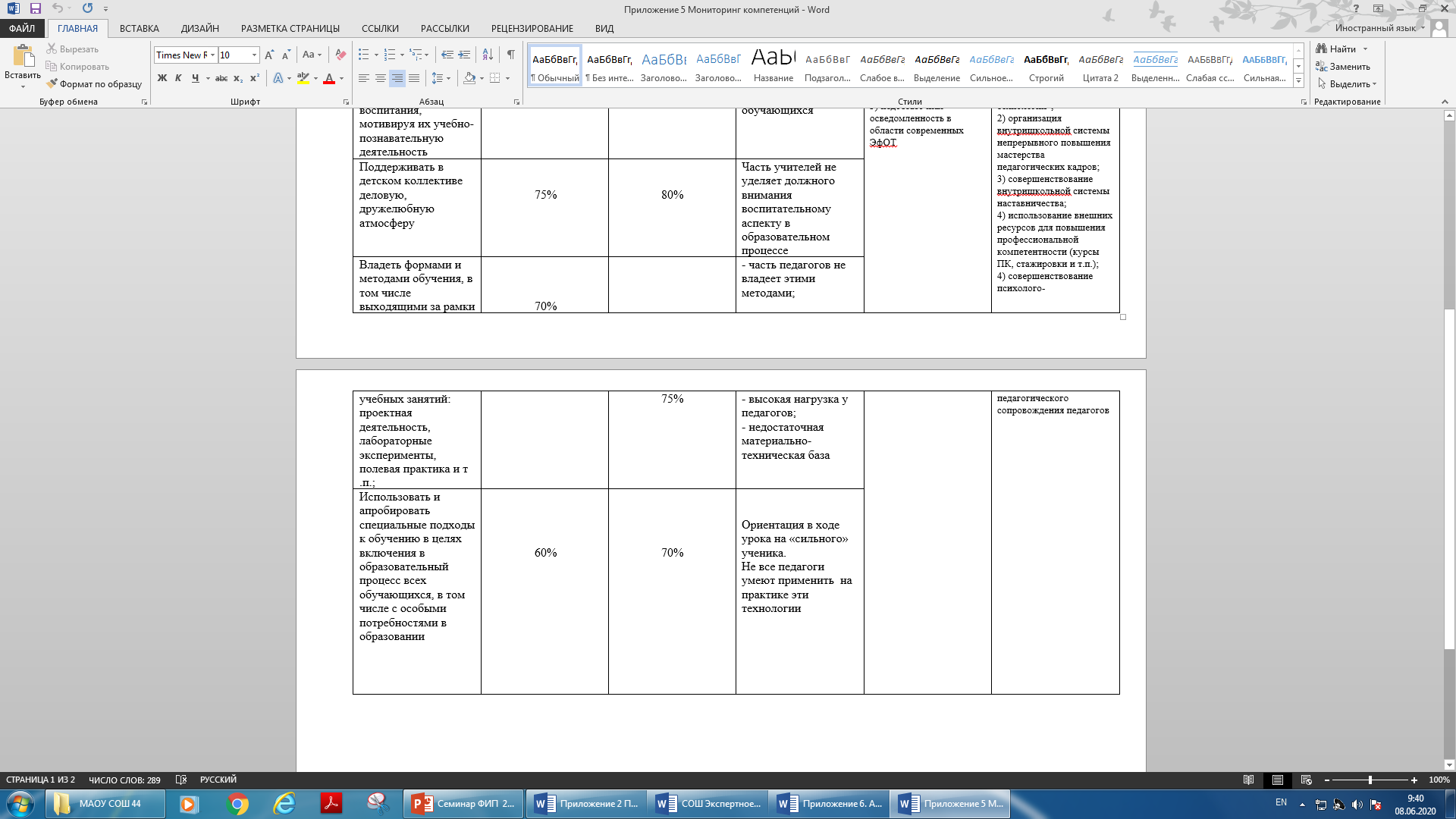 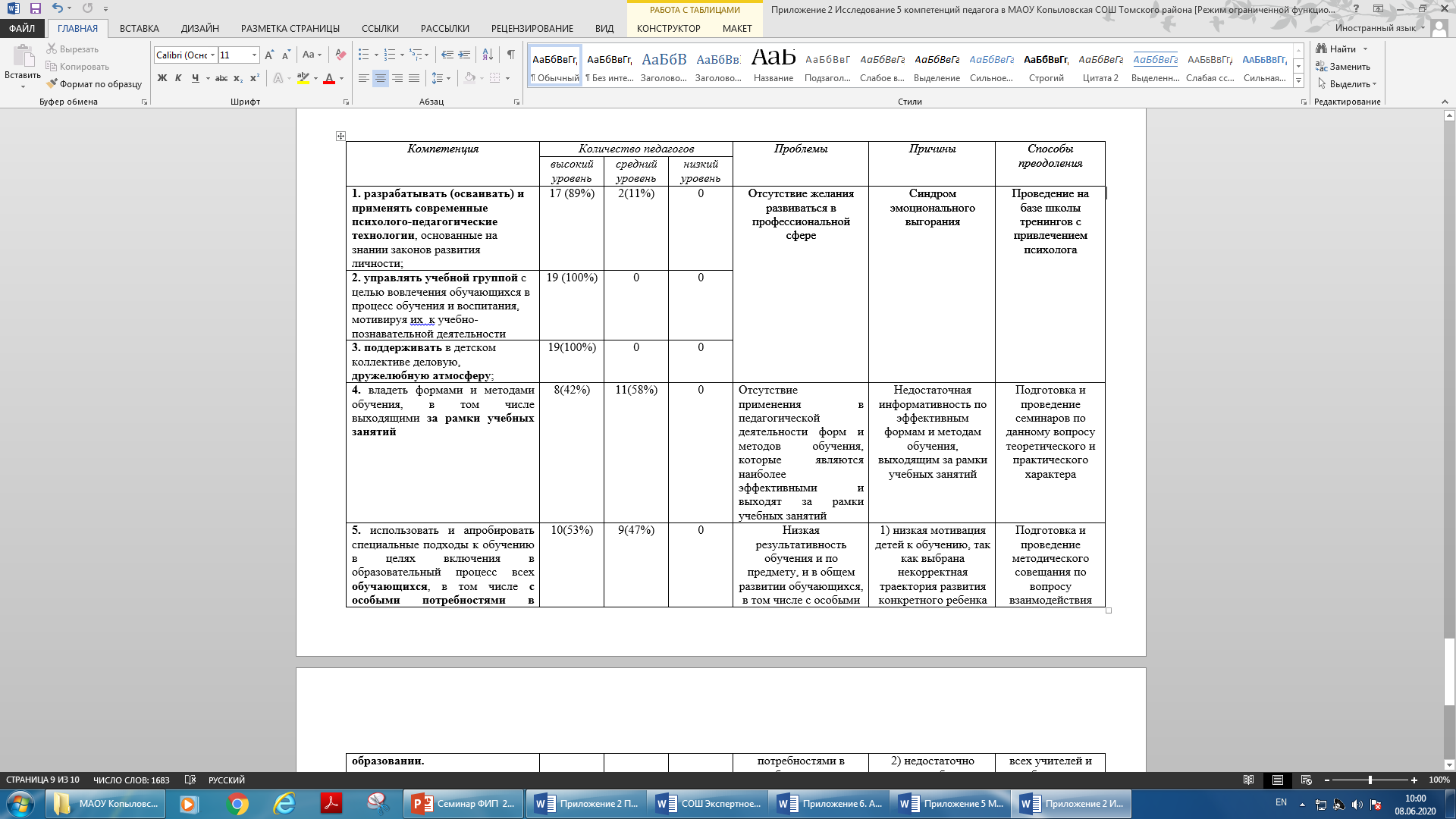 ПРИМЕР 2
 «АНАЛИЗ 5 КОМПЕТЕНЦИЙ ПЕДАГОГОВ»
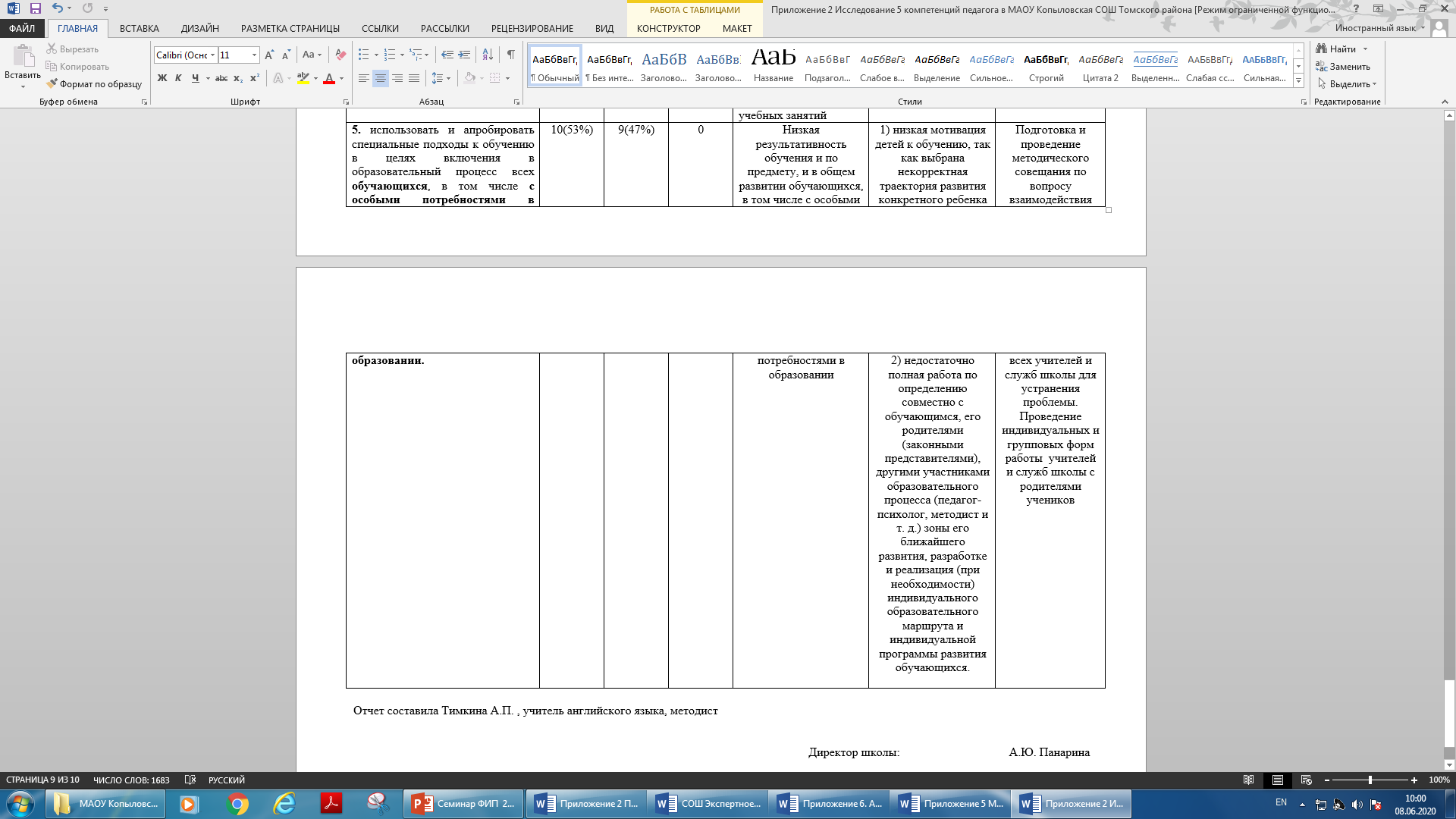 ПРИМЕР ВЫВОДА, комментария к таблице результатов деятельности команды
Заключение. Комментарии к таблицам, выводы:  
Положительные показатели реализации ФИП:
за анализируемый  период увеличилось количество педагогов, участвующих в проекте по освоению современных технологий: на начало проекта 18 человек (29% от общего количества педагогов), анкетирование прошли  24 участника  (38,7%), на момент написания отчёта – 27 человек (43,5% от общего количества педагогов).
все педагоги, участвующие в ФИП, отметили, что изученные новые технологии, их адаптация и применение  повышают мотивацию к дальнейшему профессиональному росту;
7 человек (29,1%) получили в ходе реализации ФИП новые знания о современных технологиях, 7 (29,1%) расширили свои знания об изучаемых технологиях, 4 (16,6%)  молодых педагога,  увидели стартовые  возможности применения разных технологий,  8 (33,3%) научились на практике применять современные технологии;
наиболее активно осваивалась на практике технология «сотворчество»: 19 педагог (79,1%), по данной технологии составлен кейс;
 участники ФИП отметили, что образовательное учреждение имеет хорошие ресурсы сопровождения педагогов  в освоении ЭфОТ: консультации  и обмен опытом, открытые уроки и участие в семинарах разного уровня на базе школы, педагогические советы, позволяющие представить наработанный опыт, познакомиться с опытом других, задать вопросы, получить теоретическую и практическую помощь;
на следующий год были предложены, наряду с традиционными для школы формами, новые формы  методической работы по освоению современных технологий: проведение уроков в сотрудничестве с коллегами, методический квест и методический лайфхак;
намечено на следующем этапе реализации ФИП активное  освоение и обобщение опыта в форме кейса следующих технологий:   «эмоциональный интеллект», «межпредметность», «игровые»;
Недостатки, выявленные в ходе реализации ФИП за текущий период:
малая активность  педагогов по посещению мероприятий, проводимых проектными командами других ОУ (рекомендации: составить план посещения согласно тем по самообразованию);
эпизодически используются педагогами  ресурсы ФИП: публикации в «Педагогической навигации», курсы повышения квалификации в рамках направлений, система наставничества (рекомендации: активнее использовать практики социального контракта и дистрибутивного обучения).
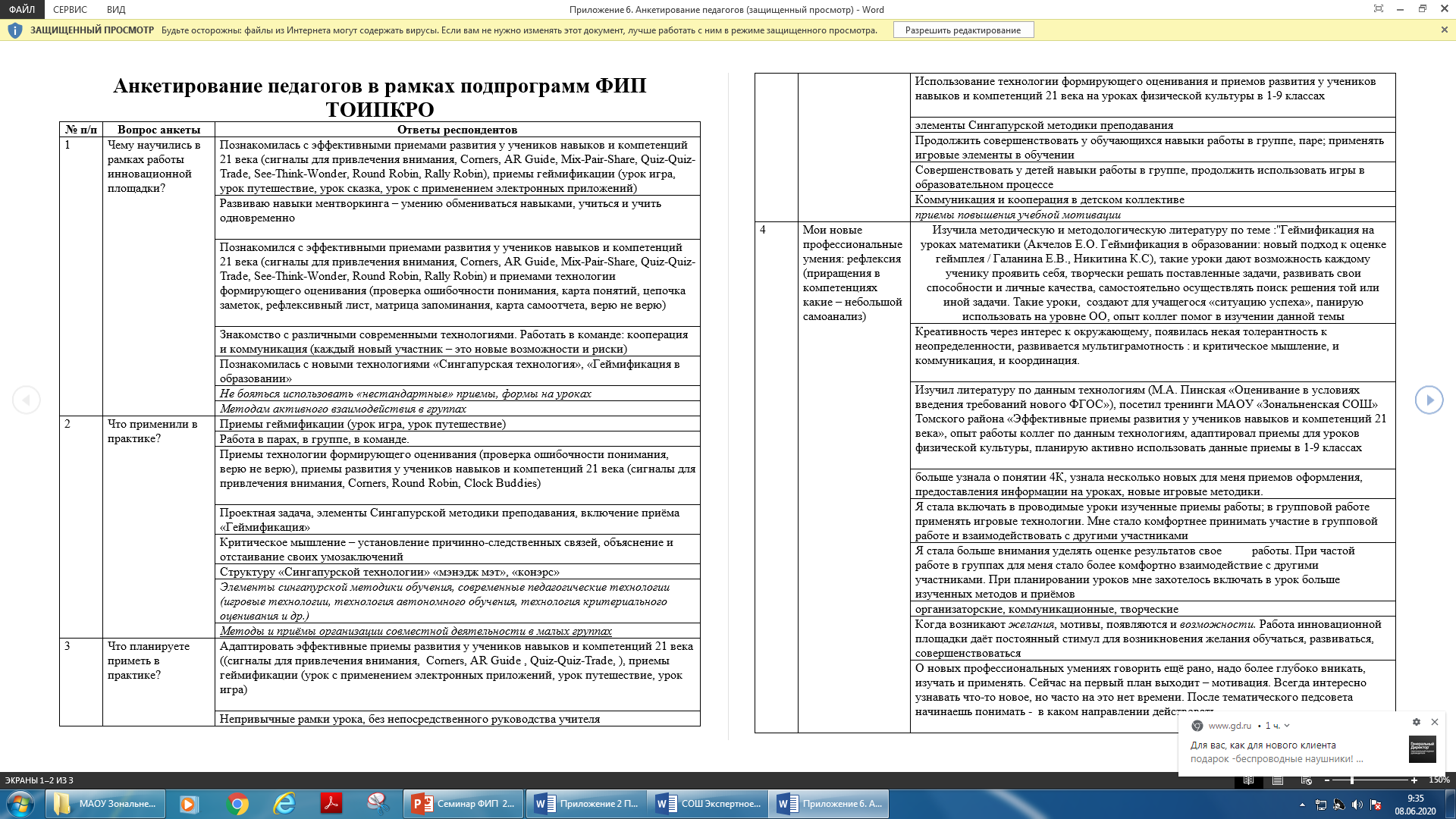 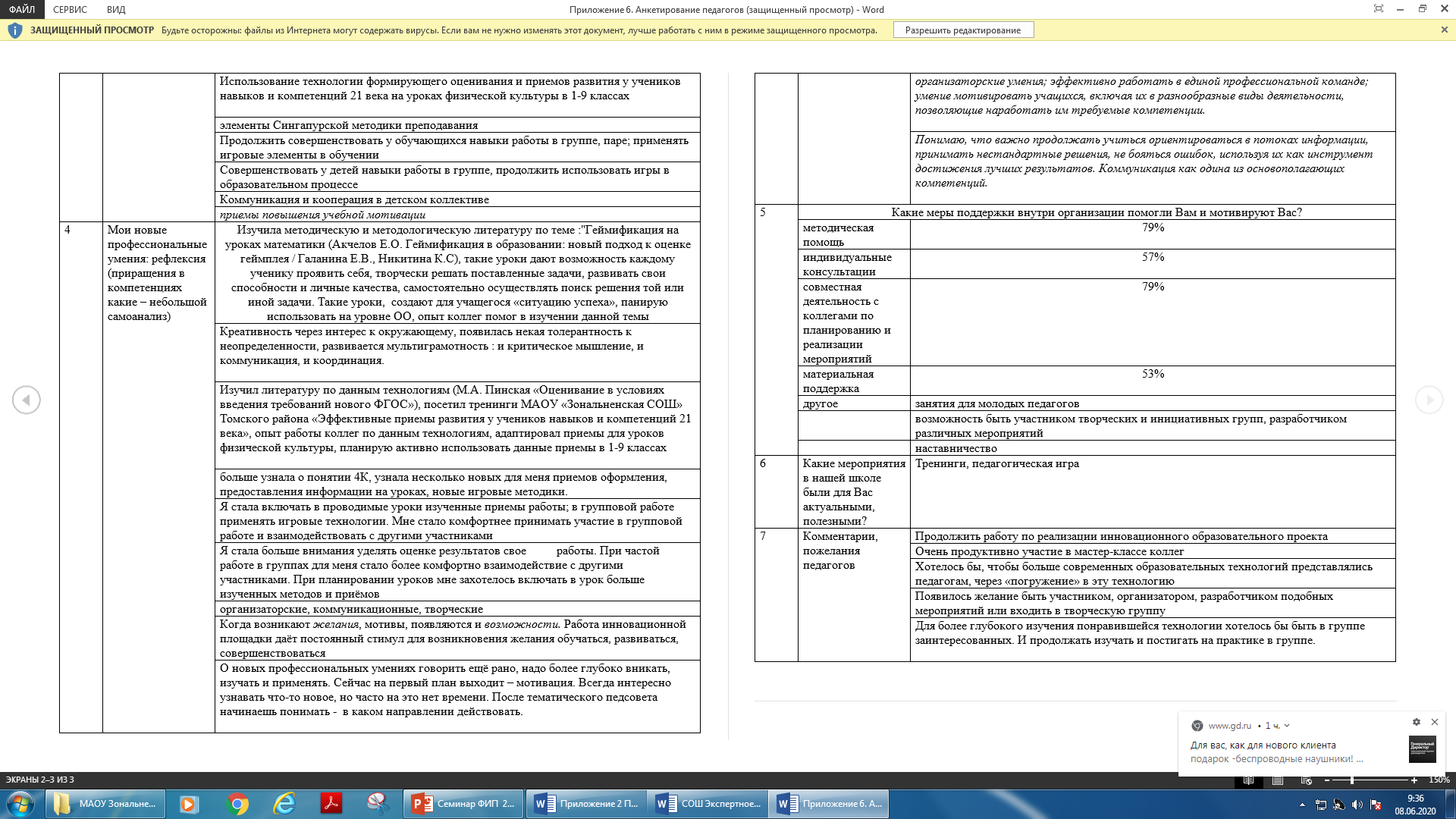 Публикации в ресурсе «Педагогическая навигация»
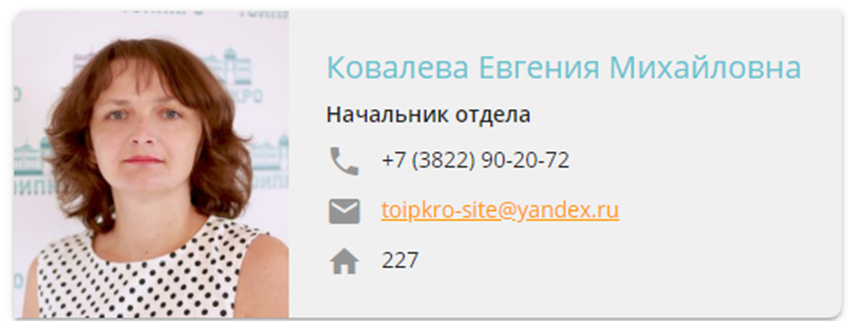 Технические вопросы оформления публикаций
 Ковалева Е.М., руководитель Информационно-аналитического центра ФИП ТОИПКРО
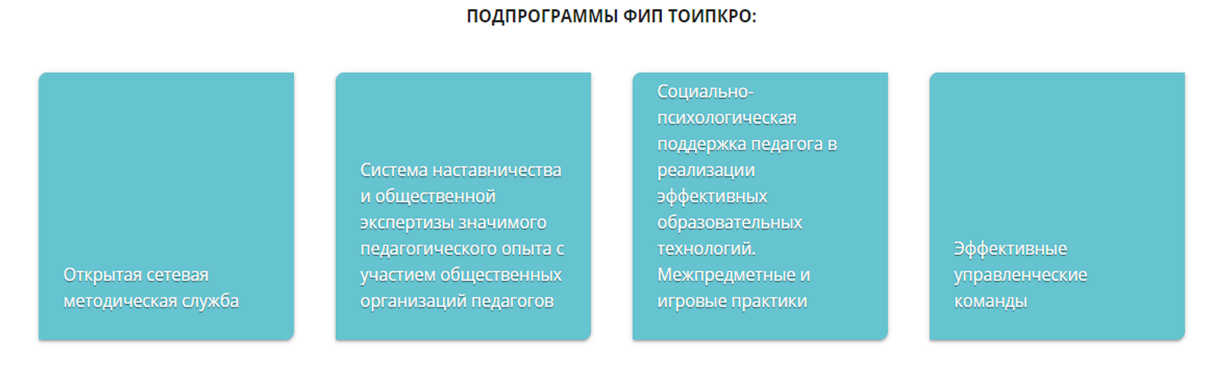 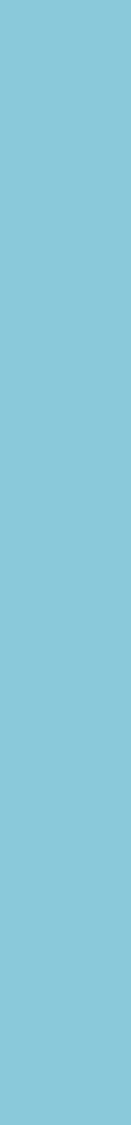 ПРИМЕР ПУБЛИКАЦИИ В «ПЕДАГОГИЧЕСКОЙ НАВИГАЦИИ»
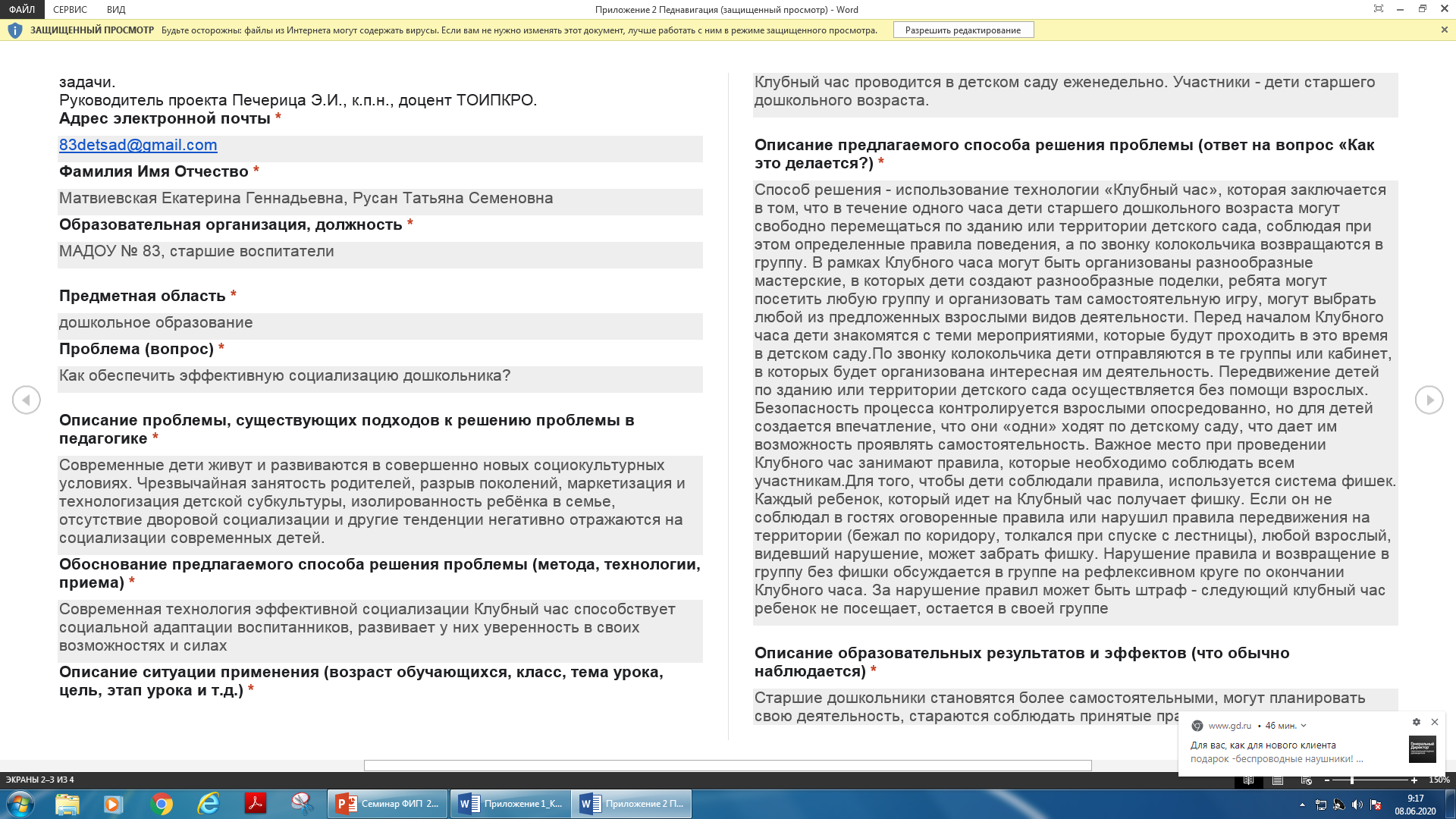 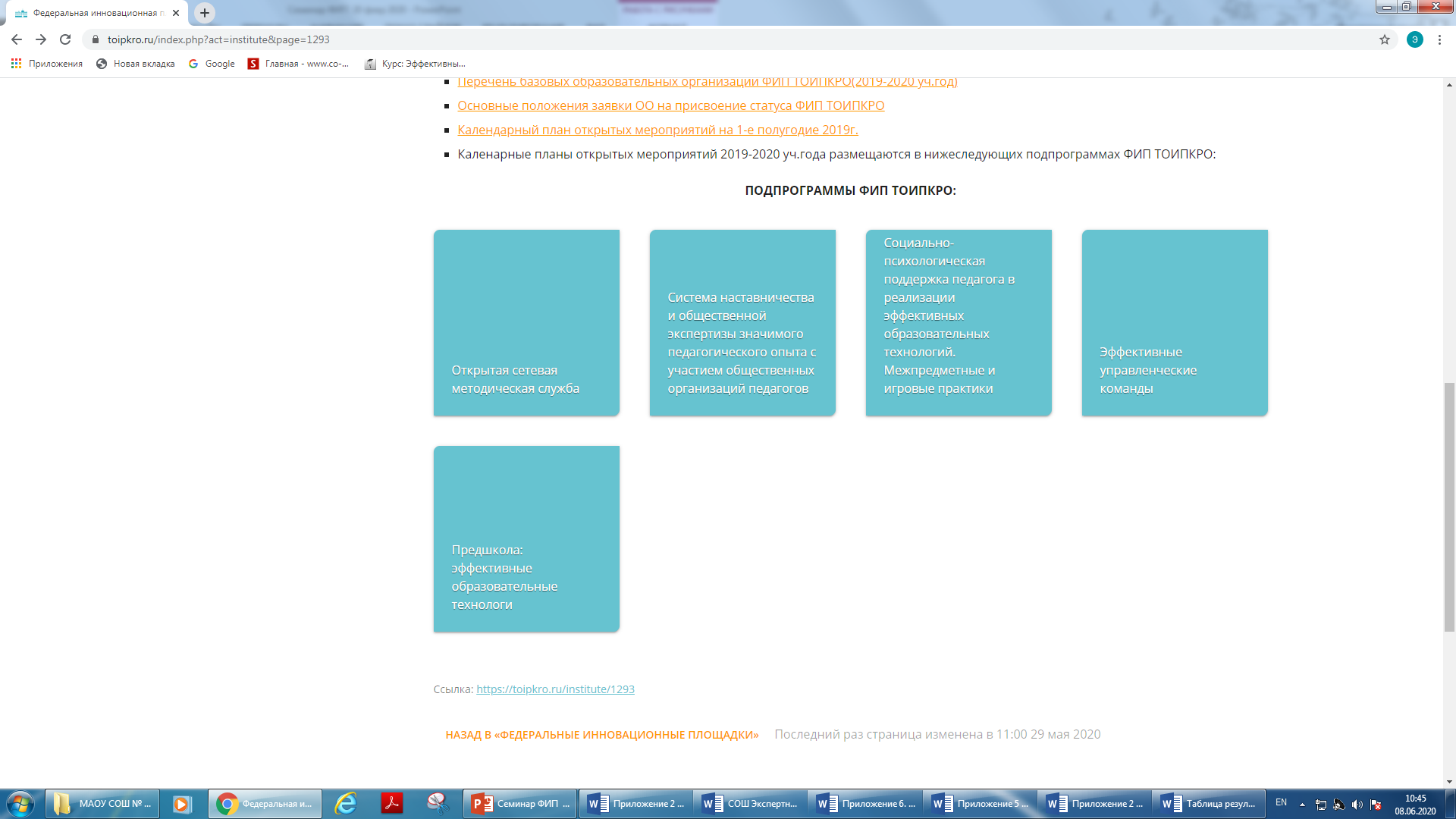 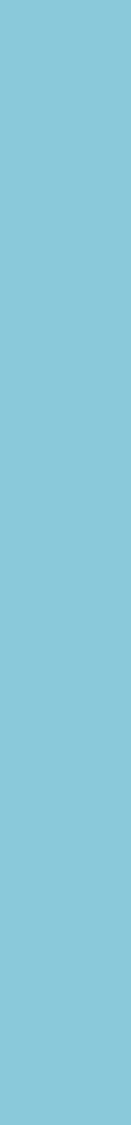 Благодарим за сотрудничество!
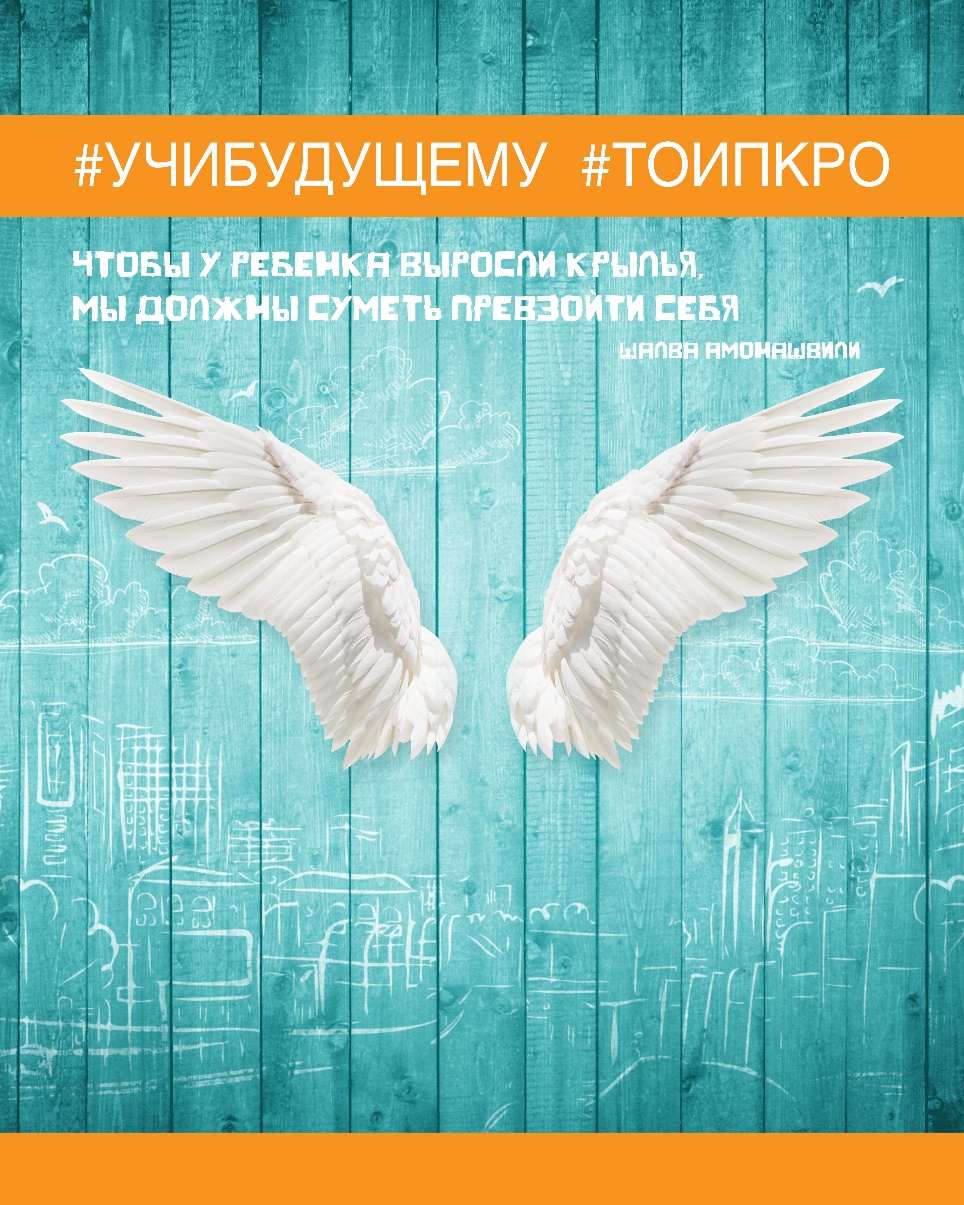